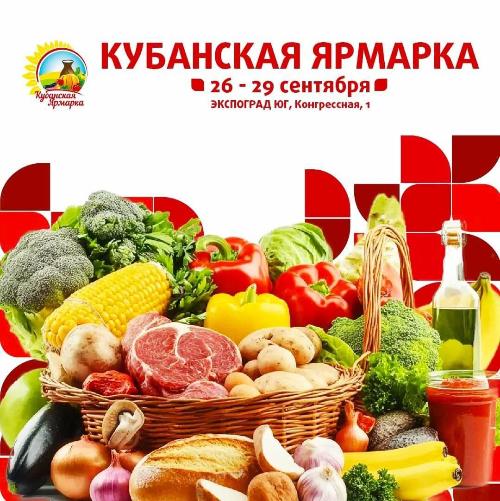 С 26 по 29 сентября 2024 года в Краснодаре в выставочном комплексе «Экспоград-Юг» (ул. Конгрессная, 1 западный обход, район ТЦ «Красная площадь») состоится XIV агропромышленная выставка «Кубанская ярмарка».
Вход на площадку свободный. 
Время работы ярмарки – с 9.00 до 18.00.